Design & Herstellung: Lin SchärSponsor: Stefan Brügger
Handgemacht und ökologisch hergestellt!
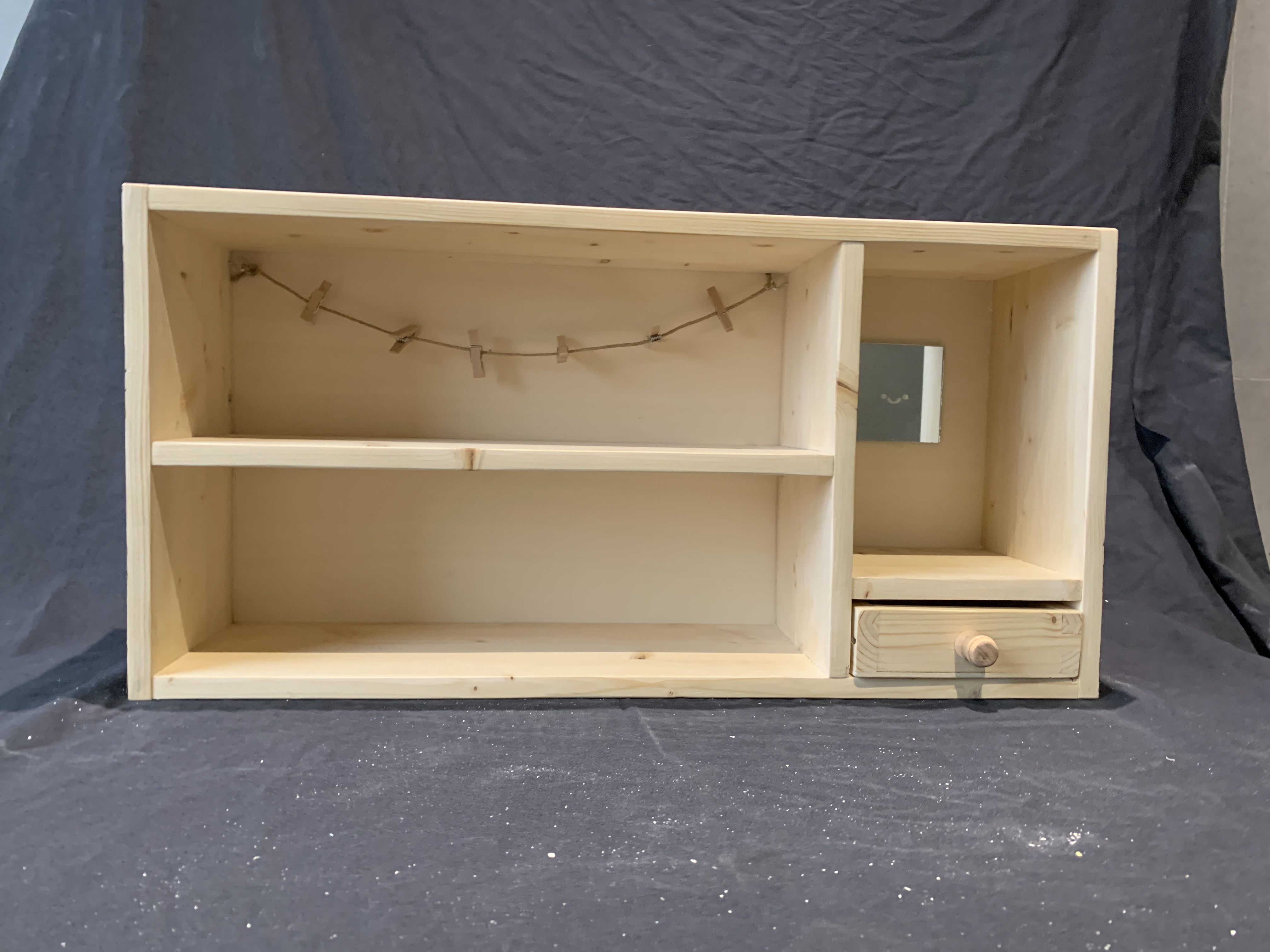 Jetzt im Angebot für nur 175.-